Sociale problematiek
Periode 8 – Maatschappelijke Zorg PBSD
Les 6 – Multi-problemen
Marielle Huisman
Sociale problematiek
Planning van deze les:

-	Welkom + A&A

-	Terugblik naar de vorige les (thuis- en daklozen) (+- 5 min)

-	Theorie over multi problem gezinnen(+- 30 min)

Zelfstandig werken aan groepsopdracht 
	Vaktijdschrift (+- 45  minuten)
Sociale problematiek
Wat is ook alweer de definitie van thuislozen?

Wat is ook alweer de definitie van daklozen?
[Speaker Notes: Goed voor de algehele taalontwikkeling
Wakkert fantasie aan
Vergroten woordenschat
Goed voor de sociale ontwikkeling door inzicht in verschillende personages
Het verrijkt je wereld/leven]
Thuis- en daklozen
Je bent dakloos als je geen huis hebt en geen postadres.


Je bent thuisloos als je geen huis hebt maar wel een postadres.


Bron:  Van Angerenstein – MZ 1 blz 108 thema 5.5.  Ondersteunen van dak- en thuislozen
[Speaker Notes: Zin vaak van anderen afhankelijk
Ervaren meer wantrouwen naar anderen en instanties
Minder sociale contacten
Minder kans op de arbeidsmarkt
Problemen op het werk
Uit onderzoek blijkt dat laaggeletterden minder vaak vrijwilligerswerk doen
Communicatieproblemen met wanbetalen of schulden tot gevolg]
Multi problem
Een multiprobleemgezin is een gezin van minstens één volwassene en één kind van 0 tot 18 jaar dat langdurig kampt met een combinatie van problemen op verschillende (sociale) gebieden.
[Speaker Notes: Zin vaak van anderen afhankelijk
Ervaren meer wantrouwen naar anderen en instanties
Minder sociale contacten
Minder kans op de arbeidsmarkt
Problemen op het werk
Uit onderzoek blijkt dat laaggeletterden minder vaak vrijwilligerswerk doen
Communicatieproblemen met wanbetalen of schulden tot gevolg]
Multi problem
Problemen met de hulpverlening

Een belangrijk kenmerk van multiprobleemgezinnen is dat er problemen zijn met de hulpverlening. Deze problemen komen zowel vanuit de gezinnen als vanuit de hulpverlener. Zo spelen bij multiprobleemgezinnen allerlei belemmeringen om hulp te zoeken een rol: ouders vinden het moeilijk om toe te geven dat er een probleem is, geven onduidelijke signalen af, stellen geen of een onduidelijke hulpvraag en hun wijze van communiceren wijkt af van wat maatschappelijk gangbaar is.
[Speaker Notes: Zin vaak van anderen afhankelijk
Ervaren meer wantrouwen naar anderen en instanties
Minder sociale contacten
Minder kans op de arbeidsmarkt
Problemen op het werk
Uit onderzoek blijkt dat laaggeletterden minder vaak vrijwilligerswerk doen
Communicatieproblemen met wanbetalen of schulden tot gevolg]
Multi problem
Problemen met de hulpverlening

Het gevolg is dat multiprobleemgezinnen veel hulpverleners verslijten en hulpverleningstrajecten achter elkaar doorlopen. De hulp schiet tekort vanwege het ontbreken van passend, dat wil zeggen integraal en langdurig, aanbod.
[Speaker Notes: Zin vaak van anderen afhankelijk
Ervaren meer wantrouwen naar anderen en instanties
Minder sociale contacten
Minder kans op de arbeidsmarkt
Problemen op het werk
Uit onderzoek blijkt dat laaggeletterden minder vaak vrijwilligerswerk doen
Communicatieproblemen met wanbetalen of schulden tot gevolg]
Multi problem
Sociale problemen komen vaker voor bij mensen met die laagopgeleid zijn, beperkingen hebben of een andere culturele achtergrond hebben.
[Speaker Notes: Zin vaak van anderen afhankelijk
Ervaren meer wantrouwen naar anderen en instanties
Minder sociale contacten
Minder kans op de arbeidsmarkt
Problemen op het werk
Uit onderzoek blijkt dat laaggeletterden minder vaak vrijwilligerswerk doen
Communicatieproblemen met wanbetalen of schulden tot gevolg]
Multi problem
Kenmerken van gezinnen met multi-problem

-problemen van psycho-sociale aard:
	-communicatieproblemen en conflicten
	-vaker sprake van huiselijk geweld
	-vaker sprake van intergenerationele overdracht
[Speaker Notes: Zin vaak van anderen afhankelijk
Ervaren meer wantrouwen naar anderen en instanties
Minder sociale contacten
Minder kans op de arbeidsmarkt
Problemen op het werk
Uit onderzoek blijkt dat laaggeletterden minder vaak vrijwilligerswerk doen
Communicatieproblemen met wanbetalen of schulden tot gevolg]
Multi problem
Kenmerken van gezinnen met multi-problem

-problemen van sociale aard:
	-sociaal isolement,
	-beperkt sociaal netwerk,
	-meer conflicten in de buurt (stigma in de buurt)
[Speaker Notes: Zin vaak van anderen afhankelijk
Ervaren meer wantrouwen naar anderen en instanties
Minder sociale contacten
Minder kans op de arbeidsmarkt
Problemen op het werk
Uit onderzoek blijkt dat laaggeletterden minder vaak vrijwilligerswerk doen
Communicatieproblemen met wanbetalen of schulden tot gevolg]
Multi problem
Kenmerken van gezinnen met multi-problem

-problemen van sociale-economische aard:
	-financiële problemen,
	-schulden,
	-armoede
[Speaker Notes: Zin vaak van anderen afhankelijk
Ervaren meer wantrouwen naar anderen en instanties
Minder sociale contacten
Minder kans op de arbeidsmarkt
Problemen op het werk
Uit onderzoek blijkt dat laaggeletterden minder vaak vrijwilligerswerk doen
Communicatieproblemen met wanbetalen of schulden tot gevolg]
Multi problem
Belemmeringen bij het zoeken naar hulp:

-Ouders vinden het moeilijk om toe te geven dat er een probleem is, geven onduidelijke signalen af, stellen geen of een onduidelijke hulpvraag,
-Wijze van communiceren wijkt af van wat maatschappelijk gangbaar is.
[Speaker Notes: Zin vaak van anderen afhankelijk
Ervaren meer wantrouwen naar anderen en instanties
Minder sociale contacten
Minder kans op de arbeidsmarkt
Problemen op het werk
Uit onderzoek blijkt dat laaggeletterden minder vaak vrijwilligerswerk doen
Communicatieproblemen met wanbetalen of schulden tot gevolg]
Multi problem
Ouders kunnen in geval van stress (bijv huisuitzetting) op 2 manieren reageren:

Sommige ouders kiezen voor de voortdurende nabijheid van hulpverlening en nemen regelmatig contact op met verschillende hulpverleners. Ze nemen initiatief en doen voorstellen. Door ‘shoppen’ hopen ze een uithuisplaatsing van hun kinderen te voorkomen. 

Andere ouders benadrukken juist de afstand tot het hulpverleningssysteem, mijden contact en/of stellen zich vijandig en wantrouwend op.
[Speaker Notes: Zin vaak van anderen afhankelijk
Ervaren meer wantrouwen naar anderen en instanties
Minder sociale contacten
Minder kans op de arbeidsmarkt
Problemen op het werk
Uit onderzoek blijkt dat laaggeletterden minder vaak vrijwilligerswerk doen
Communicatieproblemen met wanbetalen of schulden tot gevolg]
Multi problem
Opdracht in de les in duo’s:

Zoek uit wat casemanagment kan betekenen voor gezinnen die multi-problemen hebben.

Zoek uit waar de regie ligt wanneer er sprake is van multi-problem.

Hoe werkt ‘een gezin – een plan’ voor multi-problem gezinnen?

Klassikale terugkoppeling na 15 minuten.
[Speaker Notes: Zin vaak van anderen afhankelijk
Ervaren meer wantrouwen naar anderen en instanties
Minder sociale contacten
Minder kans op de arbeidsmarkt
Problemen op het werk
Uit onderzoek blijkt dat laaggeletterden minder vaak vrijwilligerswerk doen
Communicatieproblemen met wanbetalen of schulden tot gevolg]
Vaktijdschrift sociale problematiek
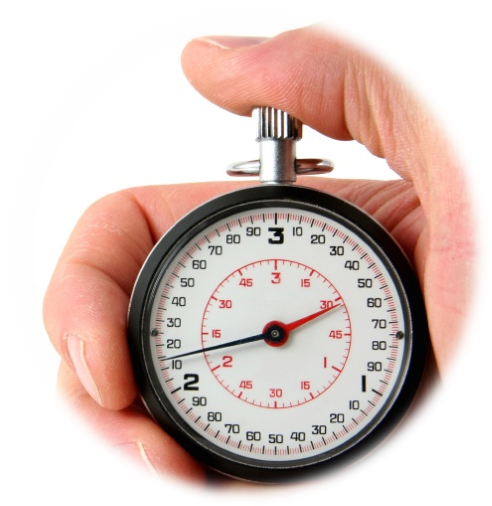 Aan de slag met de eindopdracht:

Ga in je groep aan de slag met het bedenken 
van interviewvragen en het schrijven van 
een artikel of vormgeven van jullie tijdschrift 
(zie ook voorbeeld).

NB plan het interview in lesweek 5 (Examenweek)
45 min
Sociale problematiek
Maak een tijdschrift over sociale problematiek. Het tijdschrift bevat de volgende onderdelen:

-2 artikelen over sociale problemen (met als doel informerend, amuserend of overtuigend).
-1 uitgewerkt interview met iemand uit het werkveld
-2 informerende items over een sociaal probleem gericht op methodiek, interventie of verdieping.
-2 creatieve items zoals een gedicht, tekening of puzzel over sociale problematiek.
Facultatief: 1 innovatief item over sociale problematiek.
[Speaker Notes: Ondersteuning beiden bij financiën
Wijzen op vormen van bijzondere bijstand en toeslagen
Aanmelden bij Voedsel- en kledingbank
Wijzen op voorzieningen zoals stichting Leergeld, Stichting Urgente Noden Noord Nederland, Schuldhulpverlening
Wijzen op laagdrempelige voorzieningen vanuit de gemeente
Vergroten van zelfredzaamheid
Empowerment 
Regie vergroten
Chronische stress verminderen die armoede veroorzaakt door meer kennis vergroten.]